Addition+
Look at the number stories. Count how many vegetables you can see all together and write the answer. 
Challenge: Can you write the number sentence?
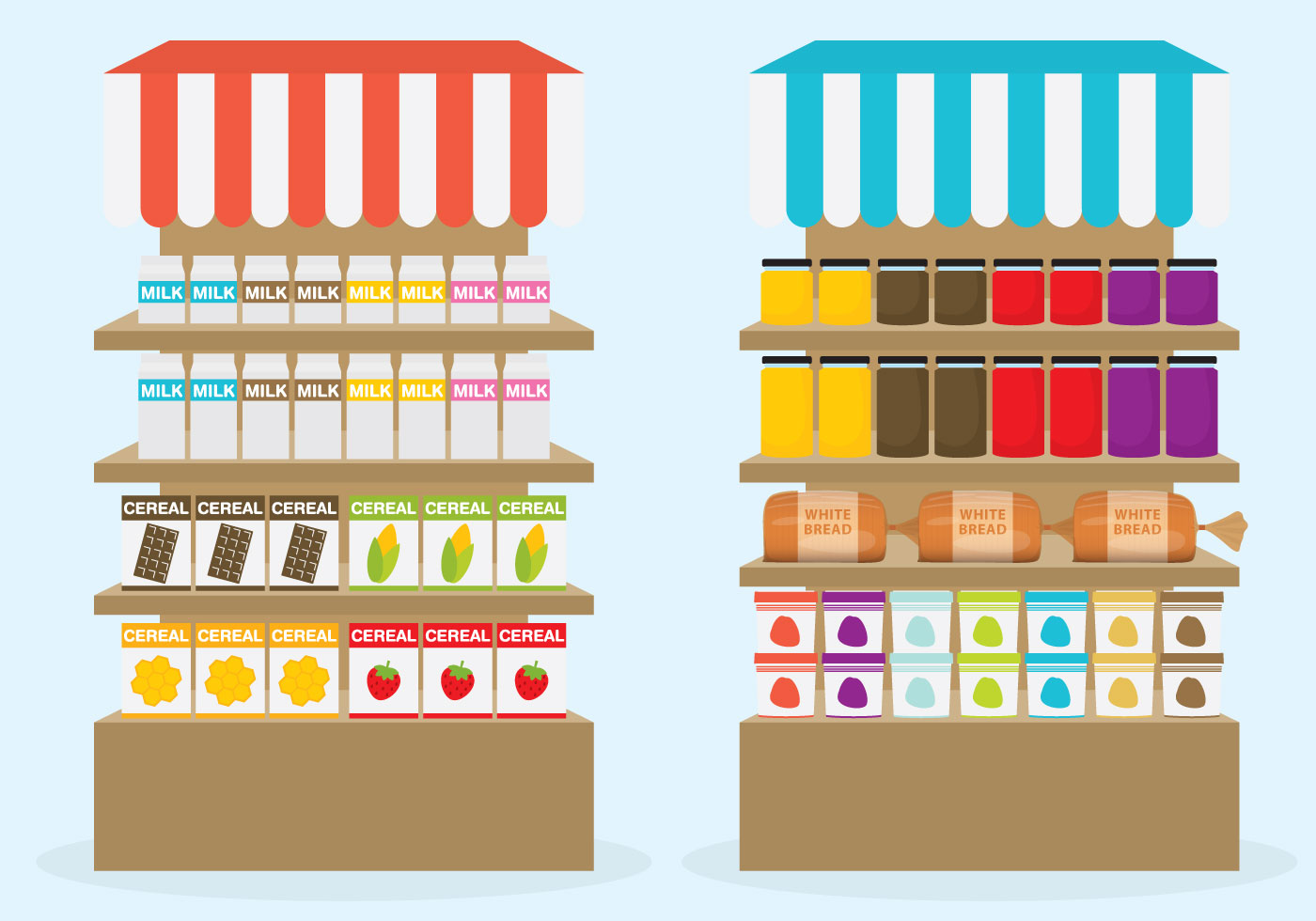 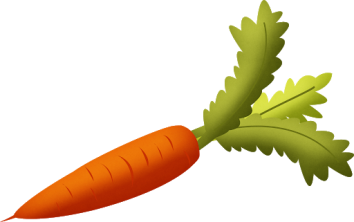 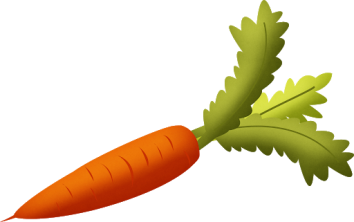 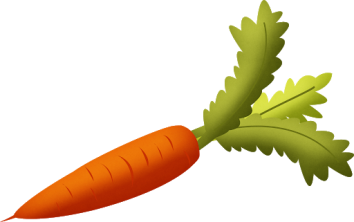 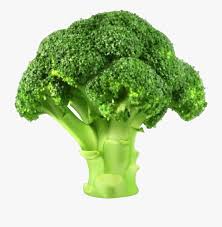 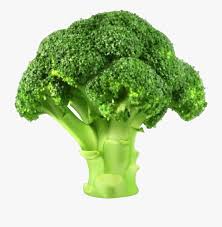 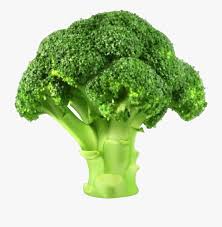 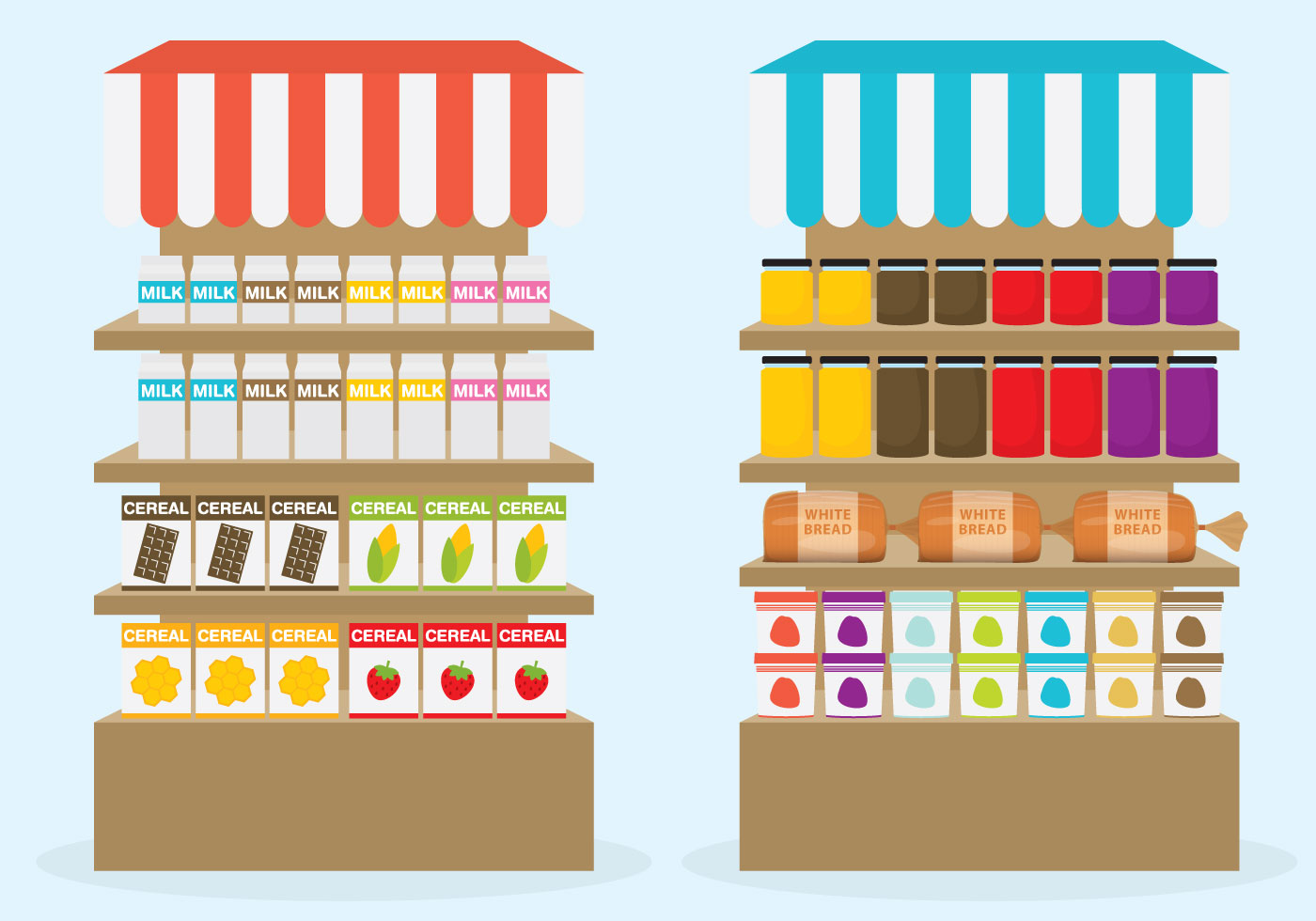 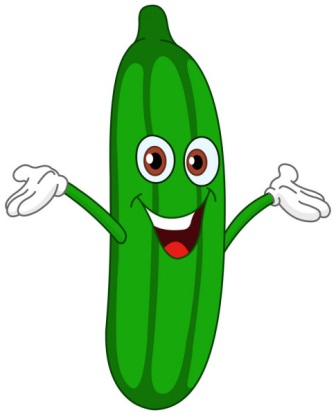 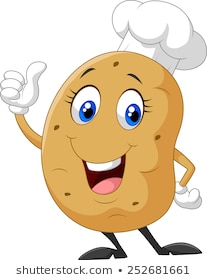 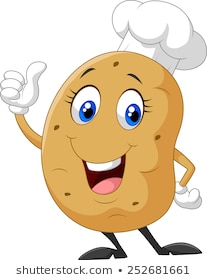 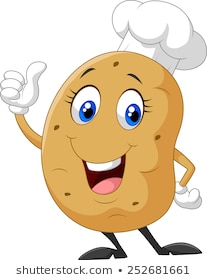 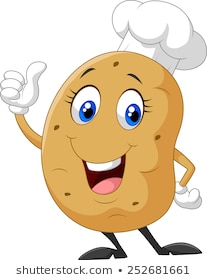 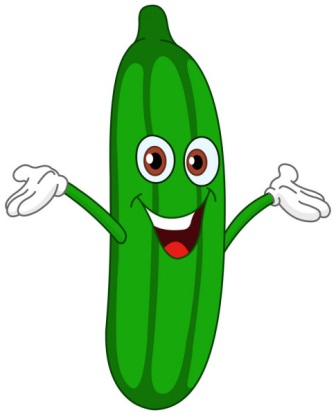 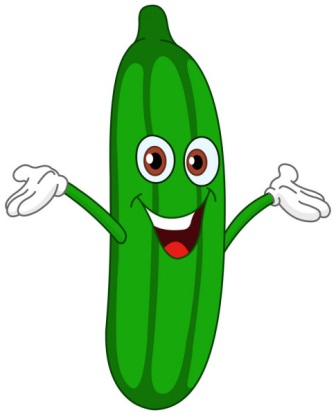 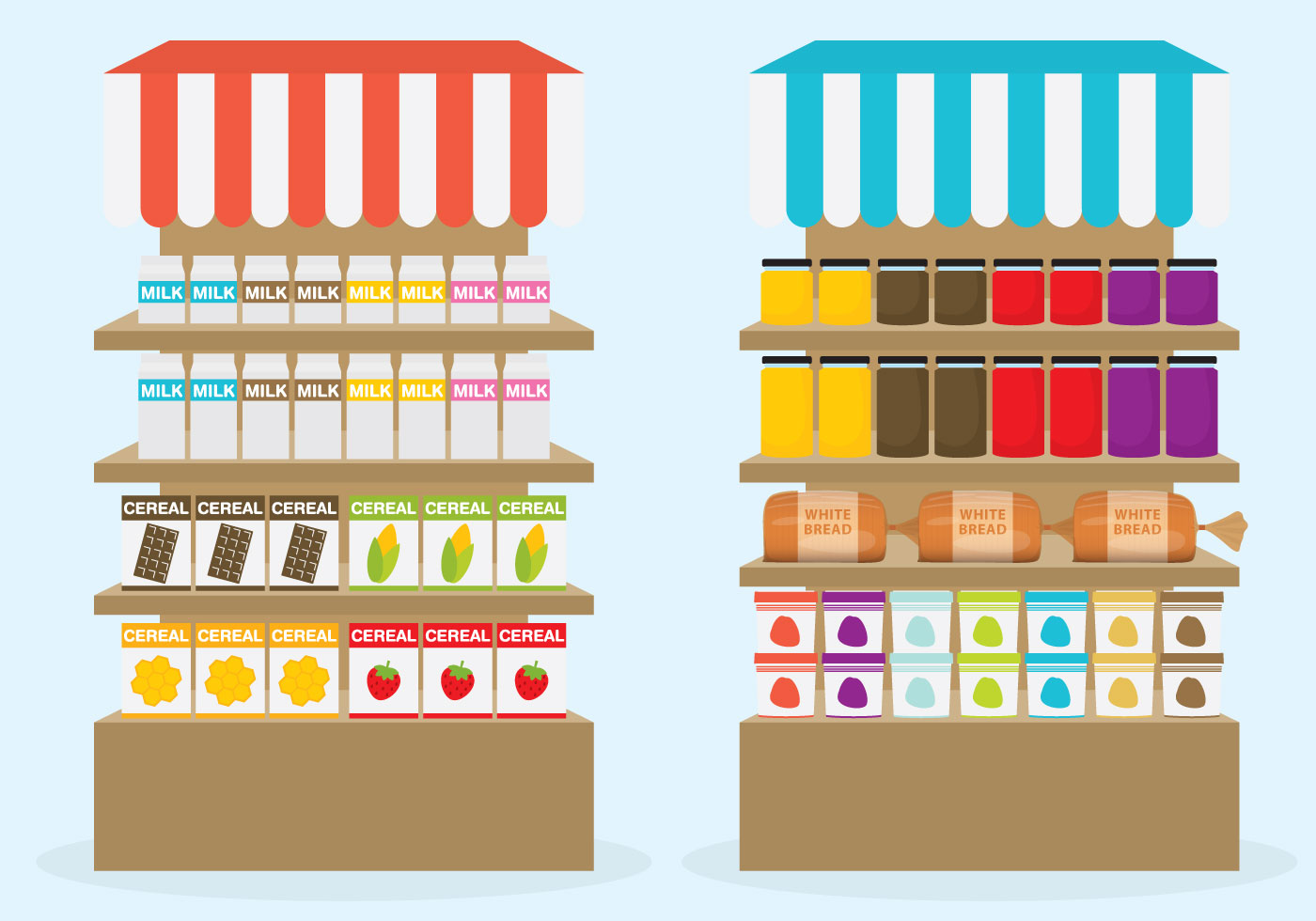 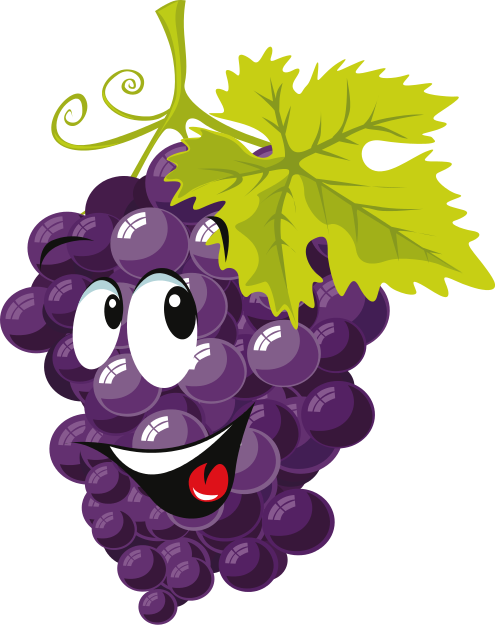 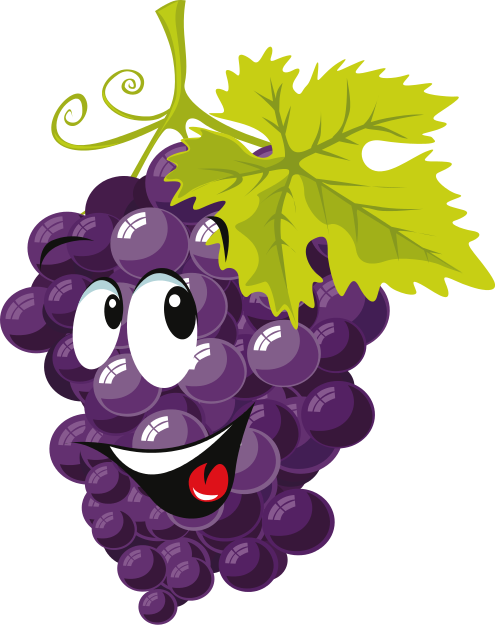 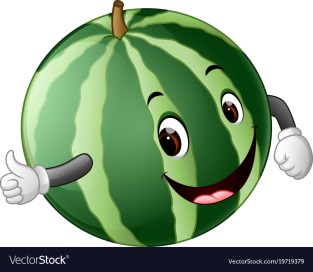 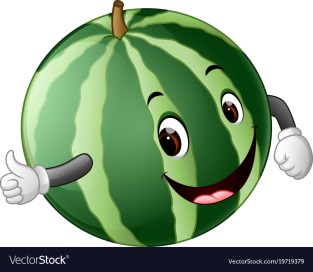 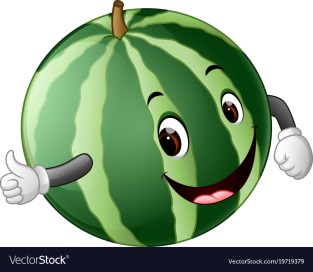 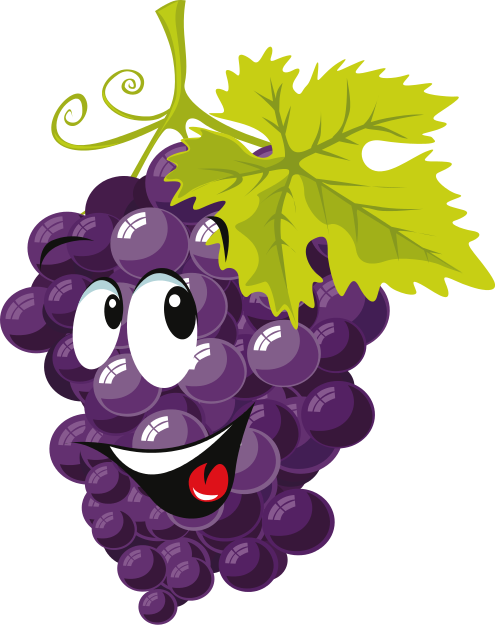 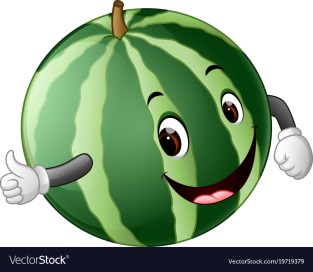 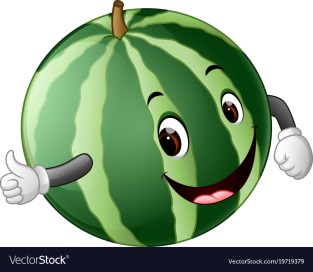 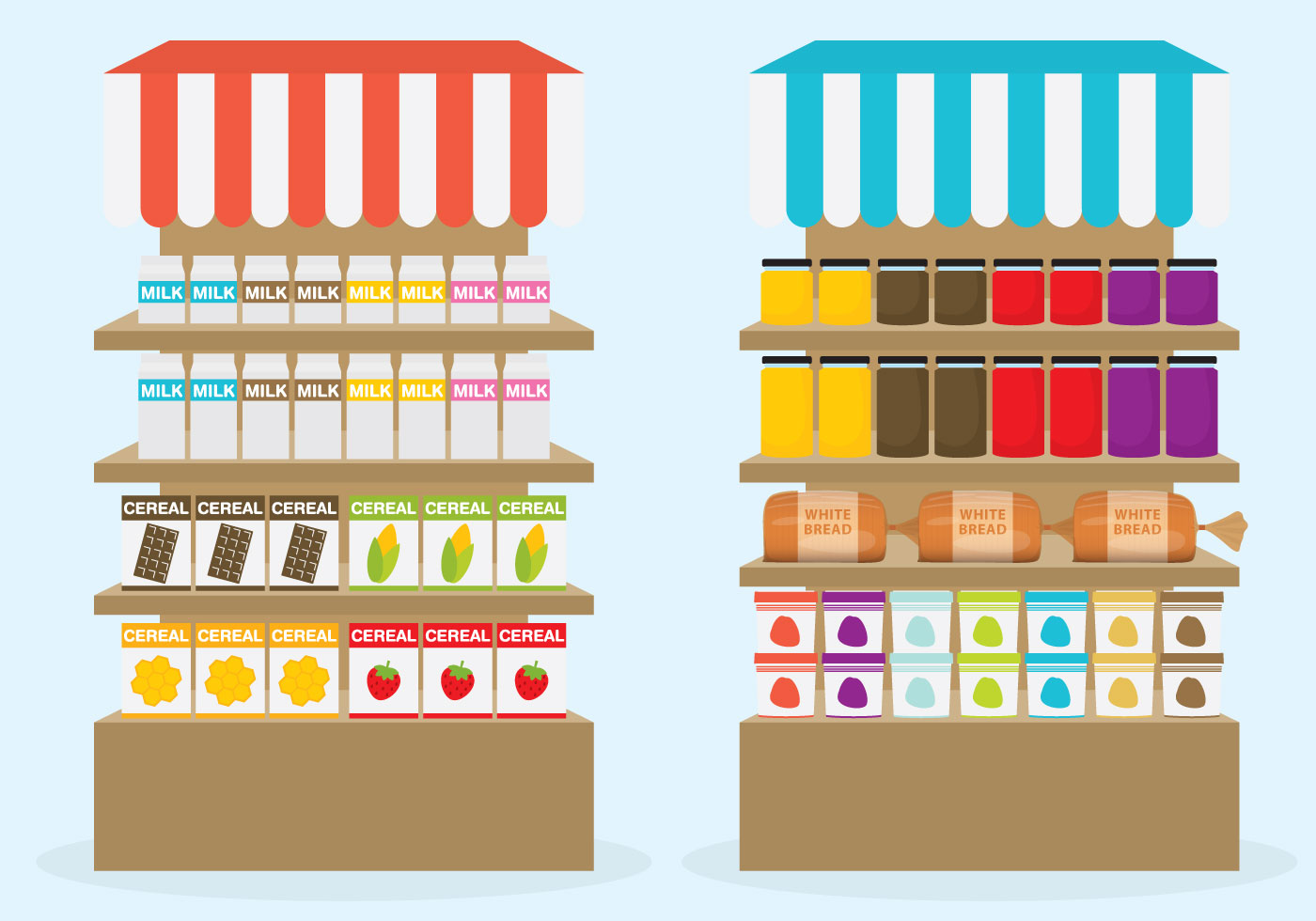 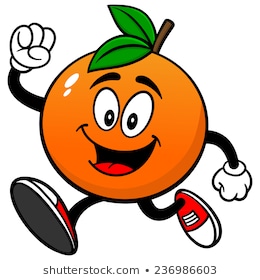 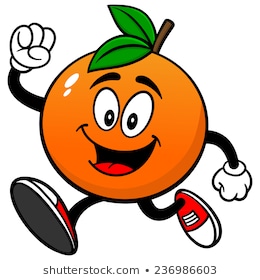 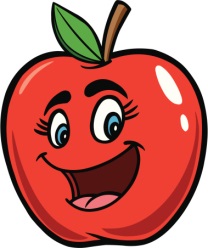 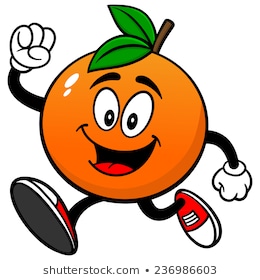 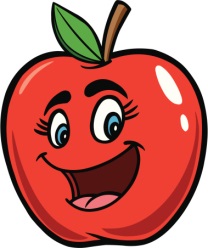 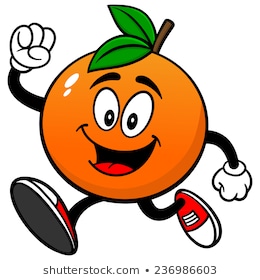 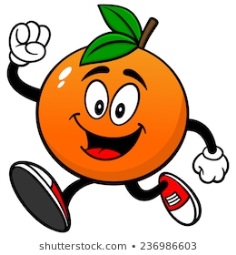 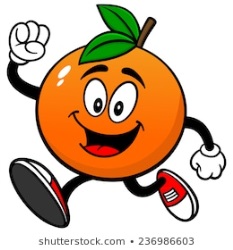